Emory+Children’s Pediatric Research Center Update July 2015
Clinical studies/
coordinators
  Kris Rogers, RN, CRA Director, CHOA Clinical Research Administration
404-785-1215
Kristine.rogers@choa.org

  Manager, Egleston campus: Allison Wellons 404-785-6459 Allison.wellons@choa.org
Emory Clinical Research Services
  Amanda Cook, Director  
404-727-5234
amcook@emory.edu 
_____________________
Scientific Facilities Manager 
Kira Moresco, MS
kira.moresco@emory.edu
HSRB, G72, 404-727-6515
Grant and Manuscript Support
  Stacy Heilman, PhD Grants Advocate 
404-727-4819 stacy.heilman@emory.edu
Assistance with finding grant opportunities and connecting to collaborators
Core laboratory assistance, supervision
Research Resources:
The resources to the right are available to all investigators affiliated with Children’s Healthcare of Atlanta (CHOA), including medical staff, Emory Department of Pediatrics (DOP) faculty and staff, and those outside of the DOP and CHOA who are members of our research centers. We encourage involvement of all those interested in research throughout our system, and provide this as a guide to resources  along with our research website www.pedsresearch.org . Our goals are to build infrastructure and programs that serve a broad community of scientists and clinicians engaged in pediatric research, and provide training in grant writing and grant opportunities that enhance our extramural funding for all child health investigators affiliated with Children’s Healthcare of Atlanta. For suggestions and comments on any of the initiatives and resources, please contact Paul Spearman, MD (paul.spearman@emory.edu).
Grants & Manuscript Editing
Prioritized for extramural funding opportunities, program projects
Experienced at program project management, grant and scientific paper editing
Request form on pedsresearch.org; send to Stacy Heilman.
Manager, Hughes Spalding/Scottish Rite campuses: Beena Desai
404-785-2269 beena.desai@choa.org

  Nurse Manager, Pediatric Research Unit (PRC/Egleston): Stephanie Meisner, RN
Stephanie.Meisner@choa.org 
404-785-0400-main number
Equipment Core: Biosafety cabinet, incubators, clinical centrifuge, real-time PCR machine, standard PCR machine, multilabel plate reader, gel documentation system on order  Services: This core provides common equipment for investigator’s use, including access to benchtop space and hood space, centrifuges for clinical specimen processing
Research Resources
Biostatistics Core
Courtney McCracken, PhD
Traci Leong, PhD
Scott Gillespie, MS
Mike Kelleman, MSPH
Curtis Travers, MPH
Procedure: Request form located at:
http://www.pedsresearch.org/cores/detail/biostats 
Priorities: analysis for grant
applications and Publications
Pediatric Research Unit (PRC/Egleston) Services– A four-bed outpatient research unit/ A four-bed inpatient research unit/ A core research lab/A research pharmacy/ Bionutrition services/Nursing Services including, but limited to: Medication administration including investigational drugs; I.V. access and port access; I.V. infusions; Routine and complex vital sign monitoring; Phlebotomy; Timed specimen collections such as PK trials and oral glucose tolerance tests; Telemetry monitoring; For more information, please visit:  http://www.pedsresearch.org/clinical-research/pediatric-research-center/
Laboratory Specimen Processing: Clinical Laboratory at Egleston and Scottish Rite
Heather MacDonald, Manager, Advanced Diagnostics Laboratory 
404-785-5766
Heather.macdonald@choa.org 
Clinical trials specimen processing, shipping, limited storage
ACTSI processing lab
Laboratory inventory management system (LIMS) available
Research Leadership:
Research Operations Council (ROC)
Patrick Frias
CHOA, Chief Operating Officer & 
Chief, Children’s Physician Group
Liz McCarty
Emory DOP Clinical Administrator
Barbara Stoll
Chair, Department of Pediatrics
Farah Chapes
CHOA, VP, Research &
 Academic Administration
Shantisa Fulgham
Emory, DOP Senior Business Manager
Paul Spearman
Chief Research Officer
CHOA & Emory
TBN
CHOA, Director of Finance, 
Academic Administration
Cynthia Wetmore
Director, Clinical Research 
CHOA & Emory
Kris Rogers
CHOA, Director, Clinical
Research Administration
Stacy Heilman
Emory, DOP Grants Advocate, Cores
Research Advisory Council
(RAC)

Research Center Directors
Nursing Research
Other Pediatric Research Leaders from
Emory, Ga Tech, Morehouse
Barbara Kilbourne
CHOA, Manager, Business 
Operations
Biostats Core
GEMS Core
CHOA Research Administration, 
Research Managers,
Research Coordinators
Center Program Coordinators
Research Update July 2015
Emory+Children’s Pediatric Research Centers*
Cardiovascular Biology
(HeRO)
CF & Airway Diseases
(CF-AIR)
Marcus Autism Center
(MAC)
Neurosciences
(CCNR)
Pediatric Nano-medicine
(CPN)
Drug Discovery
(CDD)
Pediatric Innovation
(CPI)
Clinical & Translational Research
(CCTR)
Infections & Vaccines
(CCIV)
Transplantation & Immune-mediated Disorders
(CTID)
Clinical Outcomes Research & Public Health
(CORPH)
Aflac Cancer Center
(Aflac)
Transforming Pediatric Healthcare Delivery
(CTPHD)
*For more information, please see center web pages at pedsresearch.org
Research Update July 2015
Emory+Children’s Pediatric Research Center Contacts
Research Center Administration:   
Barbara J. Stoll, MD
George W. Brumley, Jr. Professor and Chair
Department of Pediatrics, Emory University School of Medicine, CEO, The Emory Children’s Center
Executive Director, The Pediatric Center of Georgia
barbara_stoll@oz.ped.emory.edu 
  
Patrick Frias, MD
Chief Operating Officer & Chief, Children’s Physician Group
Children’s Healthcare of Atlanta pat.frias@choa.org 

Paul Spearman, MD 
Nahmias-Schinazi Professor & Chief, Pediatric Infectious Diseases, Chief Research Officer, Children’s Healthcare of Atlanta, Vice Chair for Research, Dept of Pediatrics, Emory University paul.spearman@emory.edu 
 
Cynthia Wetmore, MD, PhD
Director, Center for Clinical & Translational Research and Director, Clinical Research for Children’s & Emory
Dept of Pediatrics, Emory University Cynthia.wetmore@emory.edu 

Farah Chapes 
VP, Research & Academic Administration
Children's Healthcare of Atlanta Farah.chapes@choa.org  

Kris Rogers, RN, CRA
Director of Research Administration & Graduate Medical Education, Children's Healthcare of Atlanta
kristine.rogers@choa.org 

Liz McCarty 
Clinical Administrator, Department of Pediatrics, Emory University mmccar2@emory.edu 
 
Shantisa Fulgham
Senior Business Manager, Department of Pediatrics, Emory University sfulgha@emory.edu

Stacy S. Heilman, PhD 
Director of Programs & Grants Advocate, Department of Pediatrics, Emory University &  Children's Healthcare of Atlanta stacy.heilman@emory.edu 
 
Barbara W. Kilbourne, RN, MPH 
Manager, Business Operations, Research Strategy Leadership, Children's Healthcare of Atlanta
barbara.kilbourne@choa.org
Aflac Cancer and Blood
Disorders Center 
Center Director: Bill Woods, MD
william.woods@choa.org 
Program Coordinator: Faith Barron
faith.barron@emory.edu  

Children’s Heart Research and Outcomes Center
Center Director:  Mike Davis, PhD michael.davis@bme.gatech.edu 
Program Coordinator: Kristen Herzegh, BA, MPH kcoshau@emory.edu
 

Center for Clinical and Translational Research
Center Director: Cynthia Wetmore, 
MD, PHD cynthia.wetmore@emory.edu 
Program Coordinator: Kristen Herzegh, BA, MPH kcoshau@emory.edu

Center for Cystic Fibrosis & Airways Disease Research
Center Director: Nael McCarty, PhD
namccar@emory.edu 	
Program Coordinator: Karen Kennedy, PhD kmurra5@emory.edu 

Center for Drug Discovery
Center Director: Baek Kim, PhD
Baek.kim@emory.edu 
Program Coordinator: Kristen Herzegh, BA, MPH kcoshau@emory.edu






Center for Childhood Infections and Vaccines
Center Director: Paul Spearman, MD
paul.spearman@emory.edu
Program Coordinator: Karen Kennedy, PhD kmurra5@emory.edu  


Children’s Center for Neurosciences Research
Center Director: Ton deGrauw, MD, PhD ton.degrauw@choa.org 
Program Coordinator: Jennifer Villaseñor jkenny@emory.edu


Center for Pediatric Innovation
Center Directors: Bob Guldberg, PhD
and Kevin Maher, MD robert.guldberg@me.gatech.edu and maherk@kidsheart.com 
Program Coordinator: Hazel Stevens
hazel.stevens@me.gatech.edu 


Center for Pediatric Nanomedicine
Center Director: MG Finn, PhD
mgfinn@gatech.edu  
Co-Director: Tom Barker, PhD
thomas.barker@bme.gatech.edu
Program Coordinator: Erin Kirshtein
Erin.kirshtein@bme.gatech.edu








Center  for Transplantation & Immune-mediated Disorders
Center Director: Subra Kugathasan, MD skugath@emory.edu
Program Coordinator: Jennifer Villaseñor jkenny@emory.edu
 
Center  for Transforming Pediatric Healthcare Delivery
Center Director: Beth Mynatt, PhD mynatt@cc.gatech.edu
Program Coordinator: TBN

Clinical Outcomes Research and Public Health
Center Director: Paul Spearman, MD (Acting)
paul.spearman@emory.edu
Program Coordinator: Karen Kennedy, PhD kmurra5@emory.edu 

Marcus Autism Center
Center Director: Ami Klin, PhD
Director of Research: Warren Jones, PhD ami.klin@emory.edu  or
ami.klin@choa.org  and warren.r.jones@emory.edu
Program Coordinator: Christina Wessels
Christina.wessels@choa.org
Center Directors:
Emory+Children’s Pediatric Research Center
Locations and Contacts:
Georgia Institute of Technology
Main Contacts:
Strategic Partners Officer: Sherry Farrugia sherry.farrugia@innovate.gatech.edu
Chief Engineer, Pediatric Technologies: Leanne West Leanne.West@gtri.gatech.edu
75 5th Street
Atlanta, GA  30308

Center for Pediatric Innovation
Parker H. Petit Institute for Bioengineering & 
Bioscience
315 Ferst Drive, NW
Atlanta, GA  30332
Program Coordinator: Hazel Stevens hazel.stevens@me.gatech.edu 

Center for Pediatric Nanomedicine
Department of Biomedical Engineering
313 Ferst Drive
Atlanta, GA  30332
Program Coordinator: Erin Kirshtein Erin.kirshtein@bme.gatech.edu

Center  for Transforming Pediatric Healthcare Delivery
College of Computing
801 Atlantic Drive
Atlanta, GA  30332
Center Director: Beth Mynatt, PhD mynatt@cc.gatech.edu
Emory Campus/Egleston

Emory-Children’s Center (E-CC)
2015 Uppergate Drive
Atlanta, GA  30322

Health Sciences Research Building (HSRB)
1760 Haygood Drive, NE
Atlanta, GA  30322

Egleston hospital
1405 Clifton Road
Atlanta, GA  30322
_________________________________________________________
Chief Research Officer Paul Spearman, MD Paul.spearman@emory.edu
Manager, Business Operations: Barbara Kilbourne, RN, MPH barbara.kilbourne@choa.org 
Manager, Egleston campus: Allison Wellons allison.wellons@choa.org _________________________________________________________
Centers:
Aflac Cancer and Blood Disorders Center 
Program Coordinator: Faith Barron faith.barron@emory.edu  

Children’s Heart Research and Outcomes Center
Program Coordinator: Kristen Herzegh, BA, MPH kcoshau@emory.edu

Children’s Center for Clinical and Translational Research
Program Coordinator: Kristen Herzegh, BA, MPH kcoshau@emory.edu

Center for Cystic Fibrosis & Airways Disease Research
Program Coordinator: Karen Kennedy, PhD kmurra5@emory.edu 

Center for Drug Discovery Program Coordinator: Kristen Herzegh, BA, MPH kcoshau@emory.edu

Center for Childhood Infections and Vaccines Program Coordinator: Karen Kennedy, PhD kmurra5@emory.edu

Children’s Center for Neurosciences Research Program Coordinator: Jennifer Villaseñor jkenny@emory.edu

Center  for Transplantation & Immune-mediated Disorders Program Coordinator: Jennifer Villaseñor jkenny@emory.edu

Clinical Outcomes Research and Public Health
Program Coordinator: Karen Kennedy, PhD kmurra5@emory.edu
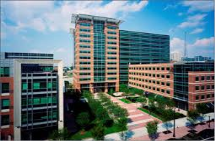 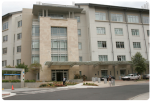 Marcus Autism Center
1920 Briarcliff Road, NE
Atlanta, GA  30329
Associate Director of Research, Chris Gunter, PhD
Chris.gunter@emory.edu 
Program Coordinator: Christina Wessels
Christina.wessels@choa.org
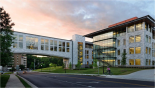 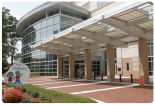 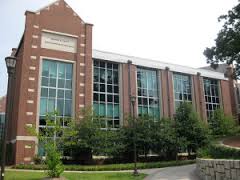 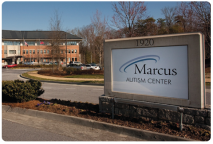 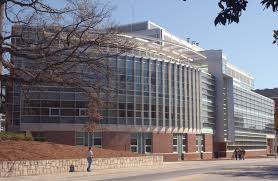 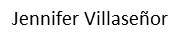 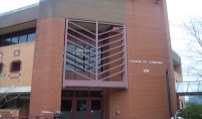 Scottish Rite Hospital*
1001 Johnson Ferry Road NE
Atlanta, GA 30342-1605
Director, Center for Clinical and Translational Research: Cynthia Wetmore, MD, PHD cynthia.wetmore@emory.edu   
Program Coordinator: Kristen Herzegh, BA, MPH kcoshau@emory.edu 
Manager, SR Campus: Beena Desai
Beena.desai@choa.org 

*Research Office located in the Medical Library on the Ground Floor
Hughes Spalding Hospital
35 Jesse Hill Jr. Drive SE
Atlanta, GA 30303-3032
Research Coordinator, Saadia Khizer
Saadia.khizer@choa.org

Morehouse School of Medicine
PI: Beatrice Gee, MD, AB, FAAP
bgee@msm.edu
PI: Lily Immergluck, MD, FAAP
Limmergluck@msm.edu
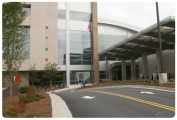 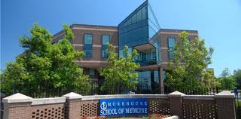 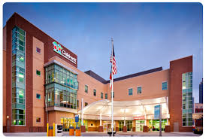 Research-sponsored events/meetings:(This is an overview, for specific dates/events, go to: http://www.pedsresearch.org/calendar )
Research Update July 2015
Specialized Research Equipment/Service Cores:
Research Update July 2015
Specialized Research Equipment/Service Cores (continued)
Core in Development for 2012:
Research Update July 2015
Partnership Core
Research Update July 2015
Funding Opportunities:
Research Update July 2015
Funding Opportunities (continued):
Research Update July 2015
Additional Resources:
Research Update July 2015
Research Recruitment Update*:
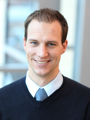 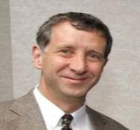 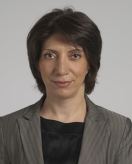 Research Update July 2015
*Recruits for the past year
Research Recruitment Update*:
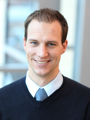 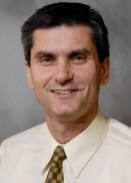 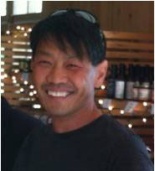 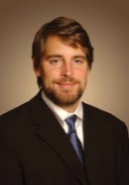 Research Update July 2015
*Recruits for the past year
Research Recruitment Update*:
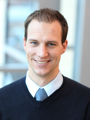 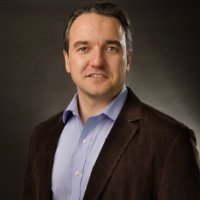 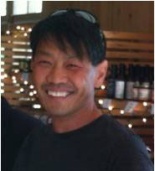 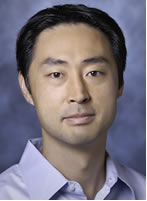 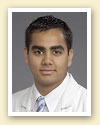 Research Update July 2015
*Recruits for the past year